Tiết… : VIẾT:
Viết bài văn thuyết minh
về một danh lam thắng cảnh hay một di tích lịch sử
HOẠT ĐỘNG 1:
 KHỞI ĐỘNG
HOẠT ĐỘNG 2:
 HÌNH THÀNH
KIẾN THỨC
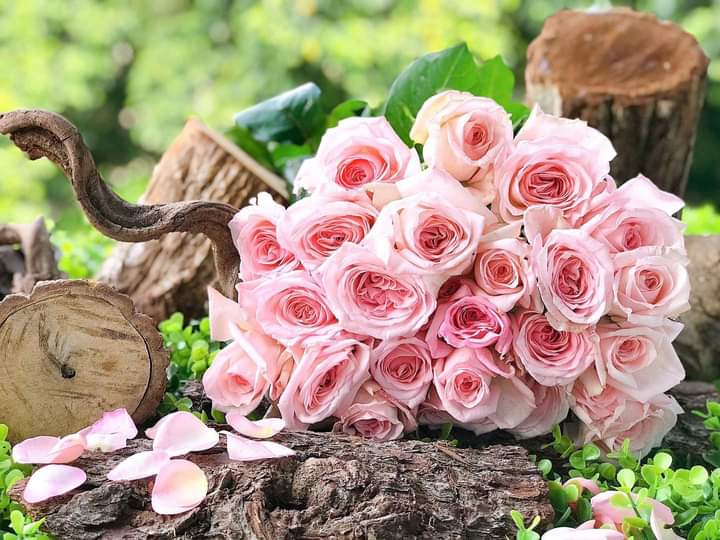 I. Tìm hiểu tri thức về kiểu bài
1. Thế nào là bài văn thuyết minh về một danh lam thắng cảnh hay danh hay di tích lịch sử
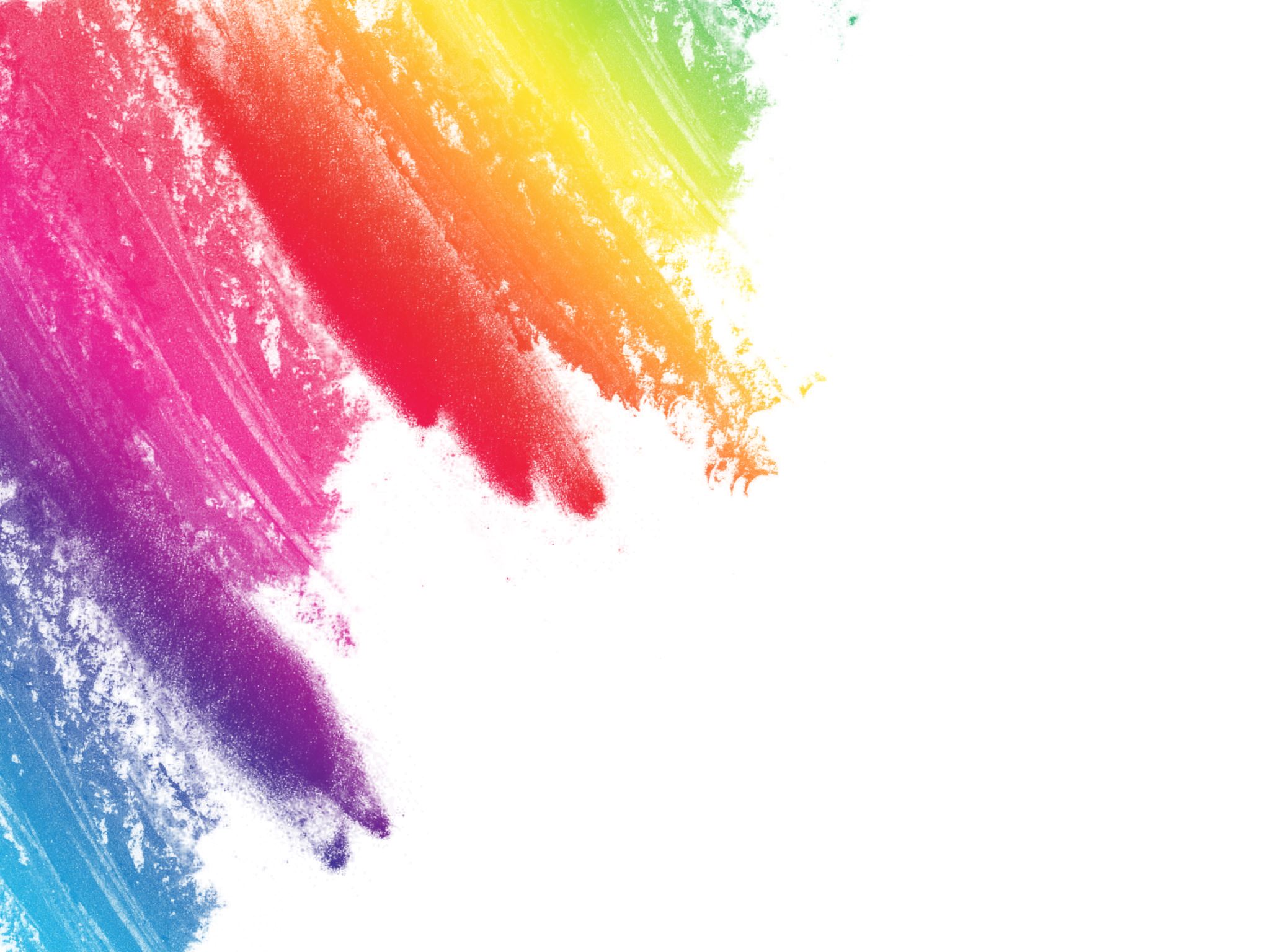 Đọc Định hướng, để trả lời câu hỏi: 
Thế nào là bài văn thuyết minh về một danh lam thắng cảnh hay danh hay di tích lịch sử?
1. Thế nào là bài văn thuyết minh về một danh lam thắng cảnh hay danh hay di tích lịch sử
- Thuyết minh về danh lam thắng cảnh hay danh hay di tích lịch sử là văn bản thông tin, nhằm cung cấp cho người đọc về một danh lam thắng cảnh hay danh hay di tích lịch sử trên nhiều phương diện:
Nêu lên đặc điểm nổi bật của thắng cảnh/ hau di tích đó (vị trí tọa lạc, lịch sử hình thành, đặc điểm cảnh quan, …)
Phân tích, làm sáng tỏ vẻ đẹp và giá trị (vật chất và tinh thần) của di sản được giới thiệu;…
Các hướng dẫn và lưu ý đối với khách khi đến tham quan,…
2. Yêu cầu
THẢO LUẬN CẶP ĐÔI
 Dựa vào phần Định hướng (SGK/74) 
Để viết được bài văn thuyết minh về một danh lam thắng cảnh, em thực hiện những yêu cầu gì?
2. Yêu cầu
 Giới thiệu rõ ràng, cụ thể về danh lam thắng cảnh hay di tích lịch sử.
Trình bày thông tin theo một số kiểu cấu trúc như: trật tự không gian, trật tự thời gian, quan hệ nhân quả, phân loại đối tượng…
Dùng đề mục và các dấu hiệu hình thức để làm nổi bật thông tin quan trọng.
Sử dụng kết hợp một số phương tiện phi ngôn ngữ (sơ đồ, bảng biểu, hình ảnh…) để minh họa và làm nổi bật thông tin.
Có thể kết hợp thuyết minh với miêu tả, biểu cảm, tự sự để hấp dẫn, thu hút người đọc.
Trình bày thông tin chính xác, rõ ràng, hấp dẫn.
2. Yêu cầu
- Cấu trúc bài viết cần đảm bảo 3 phần:
 Mở bài: giới thiệu khái quát về danh lam thắng cảnh hay di tích lịch sử.
 Thân bài: lần lượt trình bày các thông tin về đặc điểm của danh lam thắng cảnh hay di tích lịch sử: vị trí tọa lạc, lịch sử hình thành, đặc điểm kiến trúc, cảnh quan…; giá trị văn hóa, lịch sử, cách thức tham quan…
 Kết bài: đánh giá khái quát về danh lam thắng cảnh hoặc di tích lịch sử; bày tỏ suy nghĩ, tình cảm về danh lam thắng cảnh hay di tích lịch sử (có thể đưa ra lời mời tham quan).
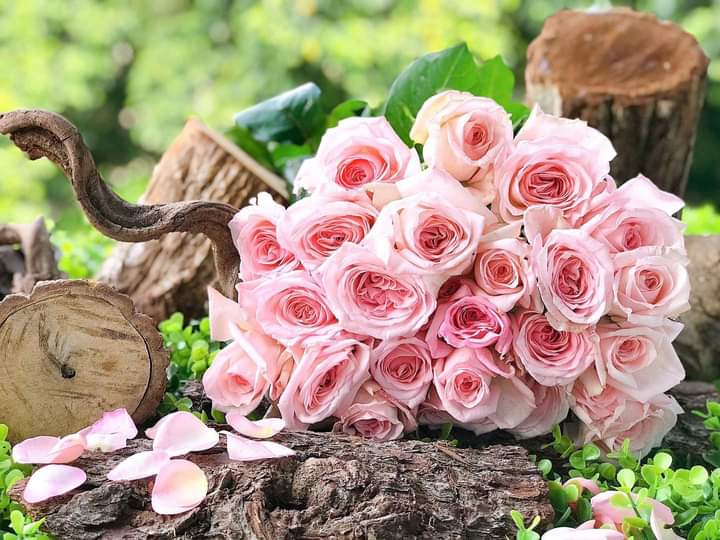 II. HƯỚNG DẪN PHÂN TÍCH KIỂU VĂN BẢN
Đọc ví dụ bài văn Khám phá Vườn Quốc gia Tràm Chim
- Trả lời các câu hỏi 1, 2, 3, 4, 5, 6  (tr 81, sgk)
* Bước 1: Đọc bài văn Khám phá Vườn Quốc gia Tràm Chim
- Đọc bài văn (tr.78->80, sgk)
* Bước 2: Nhận xét, phân tích các yêu cầu 
 (1) Bố cục của bài viết và nội dung chính
- Mở bài: Giới thiệu khái quát về Vườn Quốc gia Tràm Chim.
- Thân bài: lần lượt trình bày các thông tin về đặc điểm của Vườn Quốc gia Tràm Chim như: vị trí toạ lạc và lịch sử hình thành, đa dạng sinh học, giá trị của Vườn Quốc gia Tràm Chim và cách thức tham quan Vườn Quốc gia Tràm Chim. 
- Kết bài: Đánh giá khái quát về Vườn Quốc gia Tràm Chim, đưa ra lời mời gọi tham quan.
(2) Nhan đề và các đề mục trong VB có mối quan hệ chặt chẽ với nhau: Nhan đề nêu đối tượng thuyết minh là Vườn Quốc gia Tràm Chim, còn các đề mục có vai trò làm nổi bật các thông tin quan trọng liên quan đến Vườn Quốc gia Tràm Chim như: vị trí toạ lạc và lịch sử hình thành, đa dạng sinh học, giá trị và cách thức tham quan.
(3) Cách trình bày thông tin được sử dụng chủ yếu trong bài viết trên là: trình bày thông tin theo các đối tượng phân loại. Tác dụng: cung cấp các thông tin khái quát về thắng cảnh và giới thiệu chi tiết về từng đối tượng của thắng cảnh.
(5) Những lưu ý khi sử dụng phương tiện phi ngôn ngữ trong bài văn thuyết minh về một danh lam thắng cảnh hay di tích lịch sử: 
- Sử dụng kết hợp một số loại phương tiện phi ngôn ngữ như: sơ đồ, bảng biểu, hình ảnh minh hoạ,… để làm minh hoạ và làm nổi bật thông tin trong VB hoặc cung cấp thêm thông tin về đối tượng thuyết minh chưa được thể hiện bằng phương tiện ngôn ngữ.
(6) Những lưu ý khi thuyết minh về một danh lam thắng cảnh hay di tích lịch sử:
- Cần giới thiệu rõ ràng, cụ thể về danh lam thắng cảnh hay di tích lịch sử.
- Có thể kết hợp thuyết minh với miêu tả, biểu cảm, tự sự để hấp dẫn, thu hút người đọc. 
- Trình bày thông tin chính xác, rõ ràng, hấp dẫn.
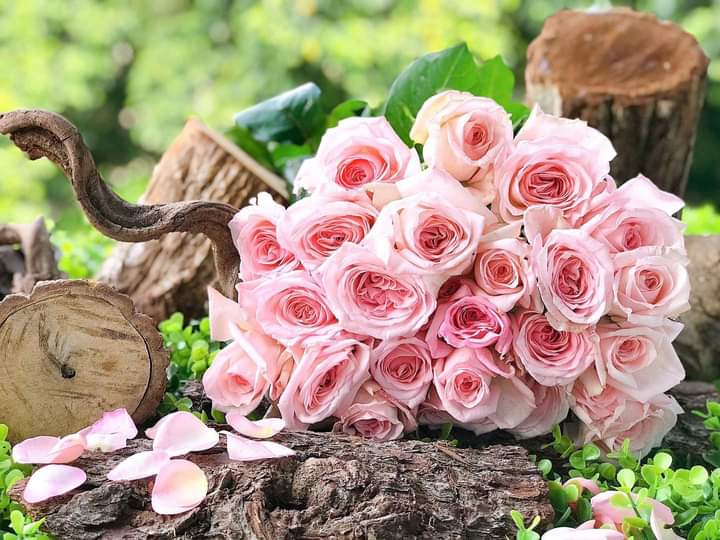 III. THỰC HÀNH
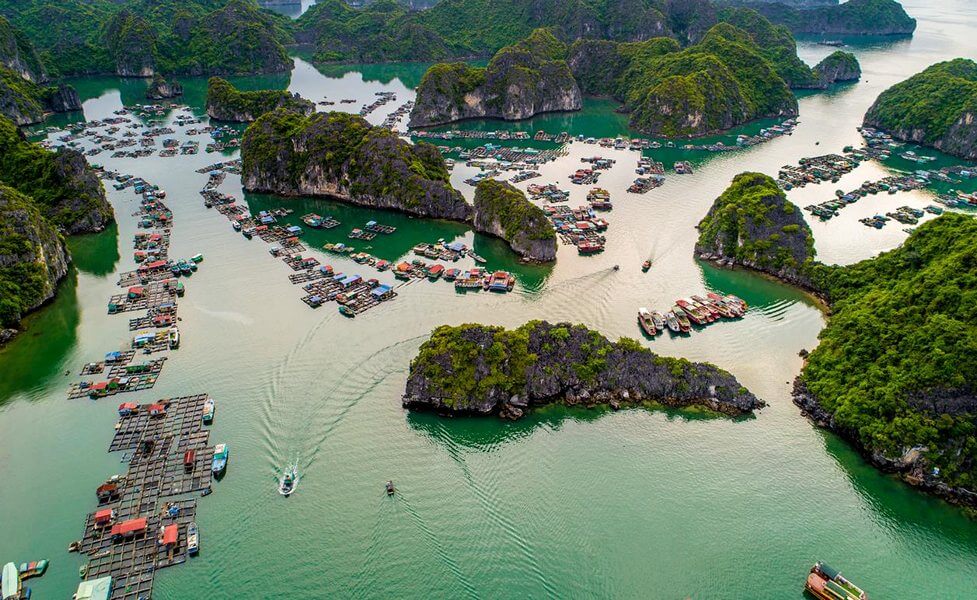 Đề bài: Viết bài văn thuyết minh (khoảng 600 chữ) về một danh lam thắng cảnh hay di tích lịch sử ở nơi em sống để tham gia cuộc thi “Danh thắng và di tích tôi yêu” do một tạp chí du lịch tổ chức.
Ví dụ: Thuyết minh về vịnh Lan Hạ- Cát Bà
HĐ CÁ NHÂN
 + Xác định mục đích viết, người đọc.
+ Xác định đề tài 
+ Tìm ý, lập dàn ý của bài viết.
+ Tiến hành viết
Bước 1: Chuẩn bị trước khi viết
- Tìm hiểu yêu cầu hoặc thể lệ của cuộc thi mà bài viết cần đáp ứng.
- Xác định đối tượng, kiểu bài, mục đích viết và người đọc.
- Xác định yêu cầu đề:
Kiểu bài: Thuyết minh về một danh lam thắng cảnh/ di tích lịch sử
Đối tượng thuyết minh: Danh lam thắng cảnh vịnh Lan Hạ- Cát Bà / phân biệt với di tích lịch sử 
 Phạm vi kiến thức: kiến thức địa lí, lịch sử về vịnh Lan Hạ- Cát Bà (eo biển, đảo, bãi cát, quần thể động thực vật, làng chài,...)
Xác định cách triển khai, trình bày thông tin cho bài viết (theo trình tự thời gian, không gian, nguyên nhân – kết quả …
Bước 2: Tìm ý và lập dàn ý
Tìm ý
- Cách làm: Đặt ra các câu hỏi.
- Một số câu hỏi:
+ Danh lam thắng cảnh/ di tích lịch sử được giới thiệu ở đâu? Có thể đến địa điểm này bằng cách nào?
+ Danh lam thắng cảnh/ di tích lịch sử được này có gì đặc sắc (đẹp, hấp dẫn, độc đáo)?
+  Giá trị (văn hóa, tinh thần) của danh lam thắng cảnh/ di tích lịch sử được này là gì? 
+ Cần làm gì để bảo vệ và phát huy giá trị của danh lam thắng cảnh/ di tích lịch sử được này?
Lập dàn ý
Mở bài: - Giới thiệu khái quát về danh lam thắng cảnh: vịnh Lan Hạ- Cát Bà
Thân bài
- Lần lượt trình bày các thông tin về đặc điểm của danh lam thắng cảnh:
+ Vị trí:  vịnh Lan Hạ- Cát Bà cách thành phố Hải Phòng 30 km, ở phía Đông đảo Cát Bà.
+ Lịch sử hình thành:  Cái tên "Lan Hạ" có nghĩa là đóa hoa lan được giáng xuống trần thế làm đẹp cho đời. Vịnh được hình thành từ hàng triệu năm trước do bàn tay tạo hóa.
+ Đặc điểm cảnh quan thiên nhiên: Quần đảo này rộng hơn 7000 ha, sở hữu trên 400 hòn đảo lớn nhỏ khác nhau, nhiều bãi cát nhỏ. Thiên nhiên hoang sơ, nước biển yên lặng, hiền hòa.
+ Giá trị lịch sử, văn hóa của danh lam thắng cảnh
+ + Là điểm du lịch hấp dẫn giúp phát triển kinh tế cho địa phương
+ + Là điểm tham quan, nghỉ dưỡng cho du khách thích khám phá vẻ đẹp hoang sơ, bình yên của biển. Khám phá làng chài vài trăm năm tuổi, vui chơi hòa mình vào thiên nhiên trên Đảo Khỉ, trải nghiệm tắm biển, bơi thuyền, ... đầy thú vị.
+ Các hướng dẫn và lưu ý đối với khách khi đến tham quan: mặc áo phao, trang phục phù hợp, an toàn.
+ Những việc cần làm để bảo vệ và phát huy giá trị của danh lam thắng cảnh này: luôn có ý thức bảo vệ môi trường, không vứt rác xuống biển, không có những hành vi làm tổn hại đến động vật trên đảo, cư xử lịch sự với người dân...
Lập dàn ý
Mở bài: 
Thân bài:
 Kết bài:
Đánh giá khái quát về danh lam thắng cảnh; bày tỏ suy nghĩ tình cảnh về danh lam thắng cảnh đó (có thể đưa ra lời mời gọi...)
Bước 3 Viết bài
Viết theo dàn ý đã xây dựng.
Bước 4: Xem lại và chỉnh sửa, rút kinh nghiệm
 Bảng kiểm đối chiếu bài viết
Bảng kiểm poster hoặc infographic giới thiệu về danh lam thắng cảnh yêu thích
Bảng kiểm poster hoặc infographic giới thiệu về danh lam thắng cảnh yêu thích
HOẠT ĐỘNG 3:
 LUYỆN TẬP
HS theo dõi đoạn văn tham khảo, nhận xét và rút kinh nghiệm cho bản thân khi viết bài.
Yêu cầu: Đặt nhan đề và các đề mục cho bài viết.
Rubric đánh giá bài viết
Rubric đánh giá bài viết
Bài tham khảo: Thuyết minh về danh lam thắng cảnh Vịnh Lan Hạ
1. Lập dàn ý
a. Mở bài: Giới thiệu khái quát về danh lam thắng cảnh vịnh Lan Hạ- Cát Bà
- Bước 1: Dẫn dắt bằng một đoạn thơ ca ngắn ca ngợi vẻ đẹp của quê hương Việt Nam: Trong bài hát “Việt Nam quê hương tôi” của nhạc sĩ Đỗ Nhuận có đoạn:
“Bạn ơi hãy đến quê hương chúng tôi
Ngắm mặt biển xanh xa tít chân trời
Nghe sóng vỗ dạt dào biển cả
Vút phi lao gió thổi bên bờ
Buồm vươn cánh vượt sóng ra ngoài khơi
Trong nắng hồng bừng lên sáng ngời”.
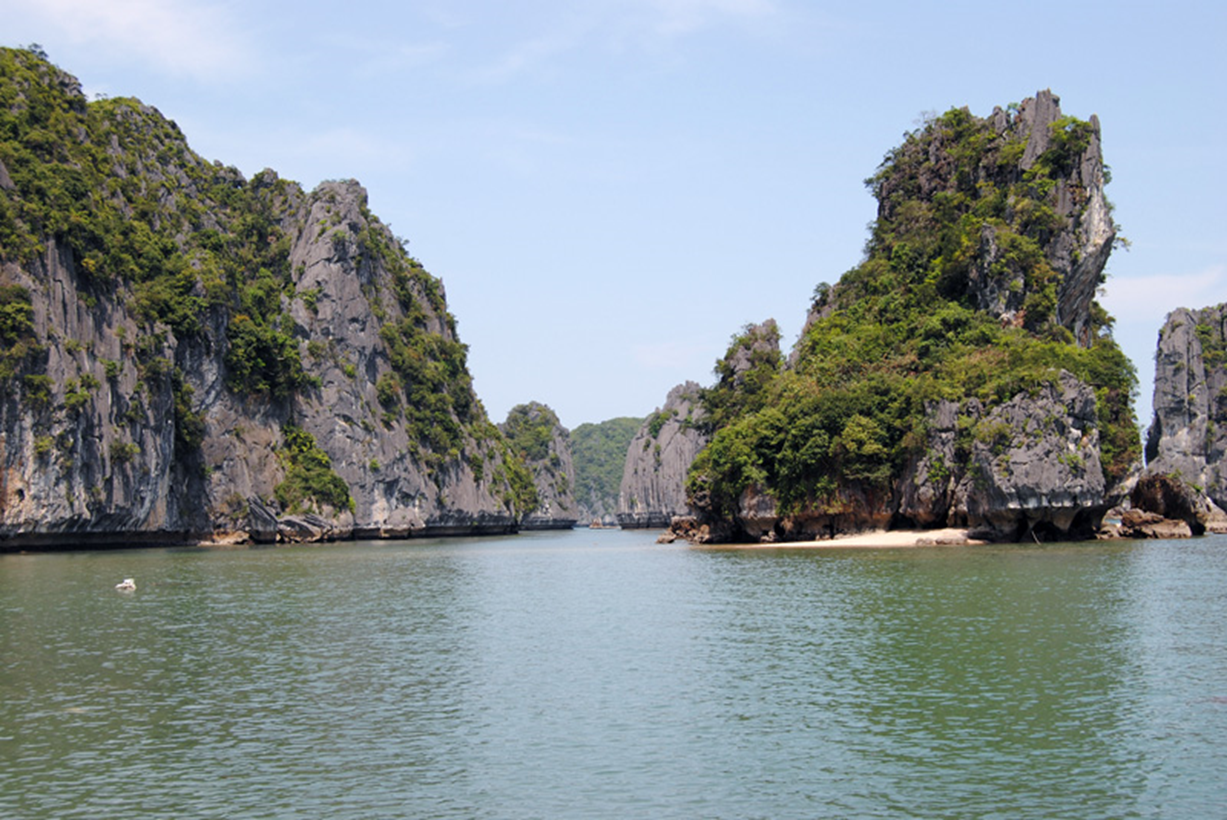 Bài tham khảo: Thuyết minh về danh lam thắng cảnh Vịnh Lan Hạ
- Bước 2: Chỉ ra một vài nét đặc sắc của câu thơ vừa dẫn: Với những ca từ êm dịu sâu lắng, nhạc sĩ Đỗ Nhuận đã mở ra trước mắt chúng ta không gian bát ngát của quê hương Việt Nam yên bình yêu dấu. Đó là mặt biển xanh dạt dào sóng vỗ; là những cánh buồm vươn khơi bám biến trong nắng hồng ửng sắc ban mai, là chân trời tít tắp, là hàng cây gió thổi vi vu ....
Bài tham khảo: Thuyết minh về danh lam thắng cảnh Vịnh Lan Hạ
- Bước 3: Giới thiệu khái quát danh lam thắng cảnh cần thuyết minh: Trong niềm tự hào về quê hương Việt Nam với nhiều thắng cảnh, em chợt nhớ đến địa danh vịnh Lan Hạ, đây là một thắng cảnh nổi tiếng ở Cát Bà, Hải Phòng. Vịnh Lan Hạ đã và đang là điểm dừng chân lí tưởng cho những chuyến du lịch biển đầy hấp dẫn.
b. Thân bài:
Vị trí của Vịnh Lan Hạ: Từ thủ đô Hà Nội, theo đường cao tốc số 5, đi ô tô hơn 100 km, bạn sẽ đến thành phố Hải Phòng. Cách trung tâm thành phố khoảng 30 km, vịnh Lan Hạ nằm ở phía Đông đảo Cát Bà và là cầu nối liền kề giữa đảo Cát Bà và Vịnh Hạ Long. Từ cầu tàu của đảo Cát Bà, mất khoảng 30 phút để đi tàu tới vịnh Lan Hạ. Đến cầu cảng Cát Bà, ngoài việc di chuyển bằng phà, bạn có thể lựa chọn cáp treo để ngắm toàn cảnh Cát Bà với biển trời thơ mông, hiền hòa. 
Lịch sử hình thành:  Không ai có thể trả lời cho câu hỏi “Vịnh Lan Hạ có từ bào giờ?”. Có lẽ, bàn tay tạo họa đã bạn tặng cho mơi đây một kiệt tác thiên thiên kì vĩ từ hàng triệu năm trước. Cái tên "Lan Hạ" có nghĩa là đóa hoa lan được giáng xuống trần thế làm đẹp cho đời.
b. Thân bài:
 - Đặc điểm cảnh quan thiên nhiên: 
+ Vịnh Lan Hạ là một quần đảo này rộng hơn 7000 ha, sở hữu trên 400 hòn đảo lớn nhỏ khác nhau, với những bãi tắm chưa bị khai thác nhiều. Tuy nhiên trong đó có hơn 5.400 ha là thuộc quyền quản lý của khu dự trữ sinh quyển được UNESCO công nhận – Vườn quốc gia Cát Bà. Điểm hấp dẫn của vịnh Lan Hạ chính là vẻ đẹp hoang sơ, không gian yên tĩnh không đâu có được, rất phù hợp là điểm đến cho những ai muốn tìm kiếm không gian mới để nghỉ dưỡngTuy không có nhiều đảo bao xung quanh như Vịnh Hạ Long nhưng vịnh Lan Hạ lại có điểm nhấn là có đến 139 bãi cát nhỏ bao quanh.
b. Thân bài:
- Giá trị lịc sử, văn hóa của danh lam thắng cảnh vịnh Lan Hạ
+ Là điểm du lịch hấp dẫn giúp phát triển kinh tế cho địa phương. Gần đây vịnh Lan Hạ là điểm tham quan rất nổi tiếng, thu hút rất đông khách du lịch trong và ngoài nước. Điều này đã khiến Hải Phòng nhanh chóng phát triển hệ thống giao thông, cũng như dịch vụ khách sạn, nhà hàng hiện đại để đáp ứng nhu cầu cho lượng khách tham quan đổ về đây, nhất là vào tháng 4 đến tháng 8 hằng năm.
+ Giá trị tinh thần mà vịnh Lan Hạ mang đến cho du khách:
+ + Là điểm tham quan, nghỉ dưỡng cho du khách thích khám phá vẻ đẹp hoang sơ, bình yên của biển. Khác với những bãi tắm thông thường khi đi du lịch biển, Lan Hạ hấp dẫn du khách bởi vẻ đẹp bình yên, hoang sơ của mấy trăm đảo trên biển. Giữa mênh mông nước, những đảo đá nhô lên từ hàng triệu năm trước. Dưới sự tác động không ngừng của nước biển, của gió, những đảo đá đã được bàn tay của tạo hóa trạm khắc với muôn vàn hình thù khác nhau. Có đảo uy nghi vững trải chạy dài như đang chặn từng con sóng ngoài khơi xa, bảo vệ cho những ngôi làng chài thủy chung với biển; có đảo nhỏ bé chênh vênh mà rất tự tin góp sức và trận đồ “bát quái” đảo. Những ấn tượng nhất là đảo Cụ Rùa uy nghi với dáng đứng trầm mặc ngàn năm soi mình xuống mặt biển.
…Mặt vịnh cũng thật hiền hòa, dịu dàng như bàn tay người mẹ hiền luôn âu yếm vỗ về từng đảo đá. Ngoài xa, nơi cửa biển, mặt vịnh lại ồn ào bởi những con sóng cố tình luồn lách vào từng đảo. Trong cái lung linh, bát ngát và huyền ảo ấy, lòng người như được “chữa lành”, tâm hồn phiêu du cùng màu xanh thẳm của thực vật phủ kín từng hòn đảo. Đâu đó, tiếng chim hót lảnh lót gọi hoàng hôn, tiếng huyên náo của đàn khỉ trên cách vách đá cheo leo đang nô đùa như chào đón những du khách đến thăm vịnh. Trên những con tàu nhẹ nhàng lướt qua từng đảo, người ta như được hít hà hơi nước mát lành của biển, cảm nhận cái yên tĩnh của rừng, của cây cỏ, chim muông. Đôi lúc trầm trồ vì vẻ đẹp nên thơ của vịnh mà tưởng chỉ có trong cổ tích. Nếu vịnh Hạ Long (cách đó không xa) là tác phẩm nghệ thuật kì vĩ, hoành tráng thì vịnh Lan Hạ lại là kiệt tác mà thiên nhiên ban tặng con con người với những nét vẽ trầm mặc, hoang sơ, đầy mơ mộng, mê hoặc lòng người.
- Cách thức tham quan vịnh Lan Hạ và lưu ý đối với khách khi đến tham quan: 
Du khách để có chuyến trải nghiệm khám phá vịnh Lan Hạ cần chuẩn bị trang phụ gọn gàng, có thể mang theo áo bơi để tắm biển, chèo thuyền kayak. Quá trình đi cần mặc ao phao để đảm bảo an toàn. Xuống cầu, du khách thường chọn tàu để tham quan Vịnh. Các du khách thường thuê thuyền đi 3- 4 tiếng với lịch trình bến Bèo – vịnh Cái Bèo – thăm bè cá hoặc thăm đảo Ba Trái Đào – về bơi, nghỉ ngơi, giải khát ở đảo Khỉ sau đó về lại bến Bèo.
+ Trên hành trình đó, du khách sẽ ghé thăm làng chài Cửa Vạn, làng chài Cái Bèo để khám phá cuộc sống thường nhật của những người ngư dân nơi đây. Làng nổi Cái Bèo, nơi có hơn 2 trăm hộ gia đình sinh sống trên các ngôi nhà được thiết kế trên những chiếc phao và ngôi làng đã và đang được các nhà khảo cổ học trong và ngoài nước tìm hiểu lịch sử tồn tại hàng mấy nghìn năm của nó.
+ Trên hành trình tham quan vịnh, du khách còn ghé thăm quan Đảo Khỉ– đến đây quý khách còn có cơ hội gặp bầy khỉ bầy khỉ vui nhộn, rất thích hợp cho đoàn khách có trẻ nhỏ. Ở đảo Khỉ cũng có bãi tắm Cát Dứa là bãi tắm vệ tinh đẹp nhất của đảo Cát Bà nước biển tuyệt đối trong. Trước mặt bãi tắm là những dãy núi nhấp nhô tạo nên cạnh vịnh vô cùng đặc sắc.
+… Tuy nhiên trước khi ra đến đảo phải vượt qua 1 đoạn biển khoảng 2 km tính theo đường chim bay. Hấp dẫn nhất là hoạt động trải nghiệm bơi thuyền kayak. Chiếc thuyền nhỏ, hai mái chèo xinh, bạn sẽ tự mình bơi thuyền cùng người thân, thả mình trôi theo con sóng êm du, khẽ khuya mái chèo để ngắm cảnh sắc núi non hùng vĩ, ngắm nước biển xanh trong, nghe tiếng hát dịu dàng của biển...Mạo hiểm hơn, bạn sẽ đi như bay trên tàu cao tốc để lướt sóng ào ào, băng mình qua các đảo mà không khỏi trầm trồ trước vẻ đẹp uy nghi của vịnh.
+ Trong hành trình ấy, bạn nhớ chọn trang phục phù hợp, kính bơi, áo phao, và điện thoại để check in những khoảnh khắc đẹp nhất.
Những việc cần làm để bảo vệ và phát huy giá trị của danh lam thắng cảnh này: 
   Tham quan vịnh Lan Hạ, cảm nhận vẻ đẹp của vịnh chính là cách chúng ta tìm được sự bình yên cho tâm hồn, tuy nhiên mỗi người cần luôn có ý thức bảo vệ môi trường, không vứt rác xuống biển, không có những hành vi làm tổn hại đến động vật trên đảo, cư xử lịch sự với người dân...Có như thế, chúng ta mới giữ gìn được vẻ đẹp hoang sơ, thơ mộng của vịnh Lan Hạ. Cần lan tỏa đến mọi người những việc làm thiết thực như không mang rác thải (túi ni lông, vỏ chai nhựa) ra vịnh, hay ném xuống biển làm tổn thương các loài thủy hải sản dưới biển, gây ô nhiễm nước biển, làm mất đi vẻ đẹp cảnh quan, làm mất đi cảm tình của du khách quốc tế.
…Có thể nói, trải nghiệm tham quan vịnh Lan Hạ là một hành trình thú vị. Nơi con người được chìm đắm trong thiên nhiên hoang sơ, thơ mộng. Khi về, khoảnh khắc được bơi thuyền lênh đênh trên mặt biển xanh ngắt như còn mãi. Con người được hòa mình vào thiên nhiên, được thiên nhiên vỗ về, cho ta cảm giác được yêu thương che chở.
c. Kết bài:
  Có thể nói, vịnh Lan Hạ là một danh lam thắng cảnh, thuộc top vịnh đẹp nhất thế giới. Một danh lam thắng cảnh mà bất cứ ai một lần tới đều phải ngạc nhiên, thán phục trước bàn tay tạo hóa. Chợt ta hiểu ra, thiên nhiên là một người mẹ hiền hòa, vĩ đại, luôn ôm ấp và trở che cho con người, mang đến cho con gnuwiof cảm giác bình yên nhất. Mời bạn hãy đến thăm vịnh Lan Hạ- Cát Bà để cảm nhận vẻ đẹp tiềm ẩn của thiên nhiên.
HOẠT ĐỘNG 4:
 VẬN DỤNG
Từ bài viết đã được đọc, chỉnh sửa và rút kinh nghiệm trên lớp, GV cho HS về nhà lựa chọn một trong hai nhiệm vụ:
- Sửa bài viết cho của mình một cách hoàn chỉnh
- Trình bày bài viết đã chuẩn bị: Chọn một danh lam thắng cảnh yêu thích.
Chuẩn bị ở nhà:
- Hoàn thiện lại bài viết theo bảng kiểm.
- Chuẩn bị bài nói và nghe: Thuyết minh về một danh lam thắng cảnh hay di tích lịch sử.
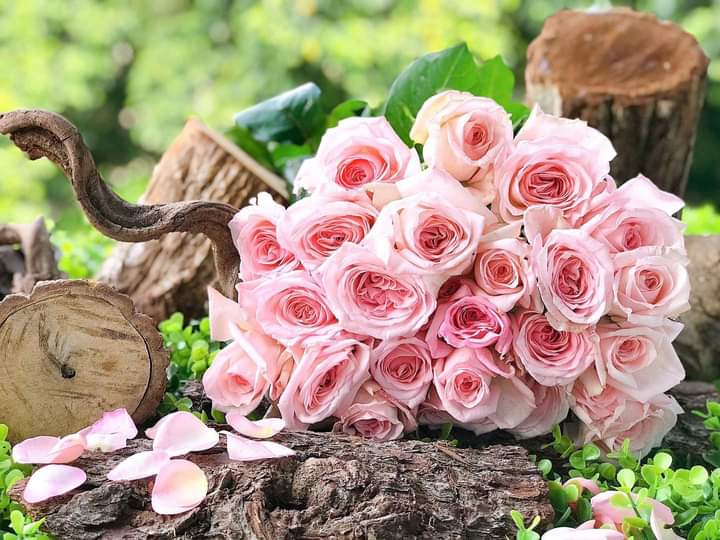 TẠM BIỆT